1A Finn oppdraget!
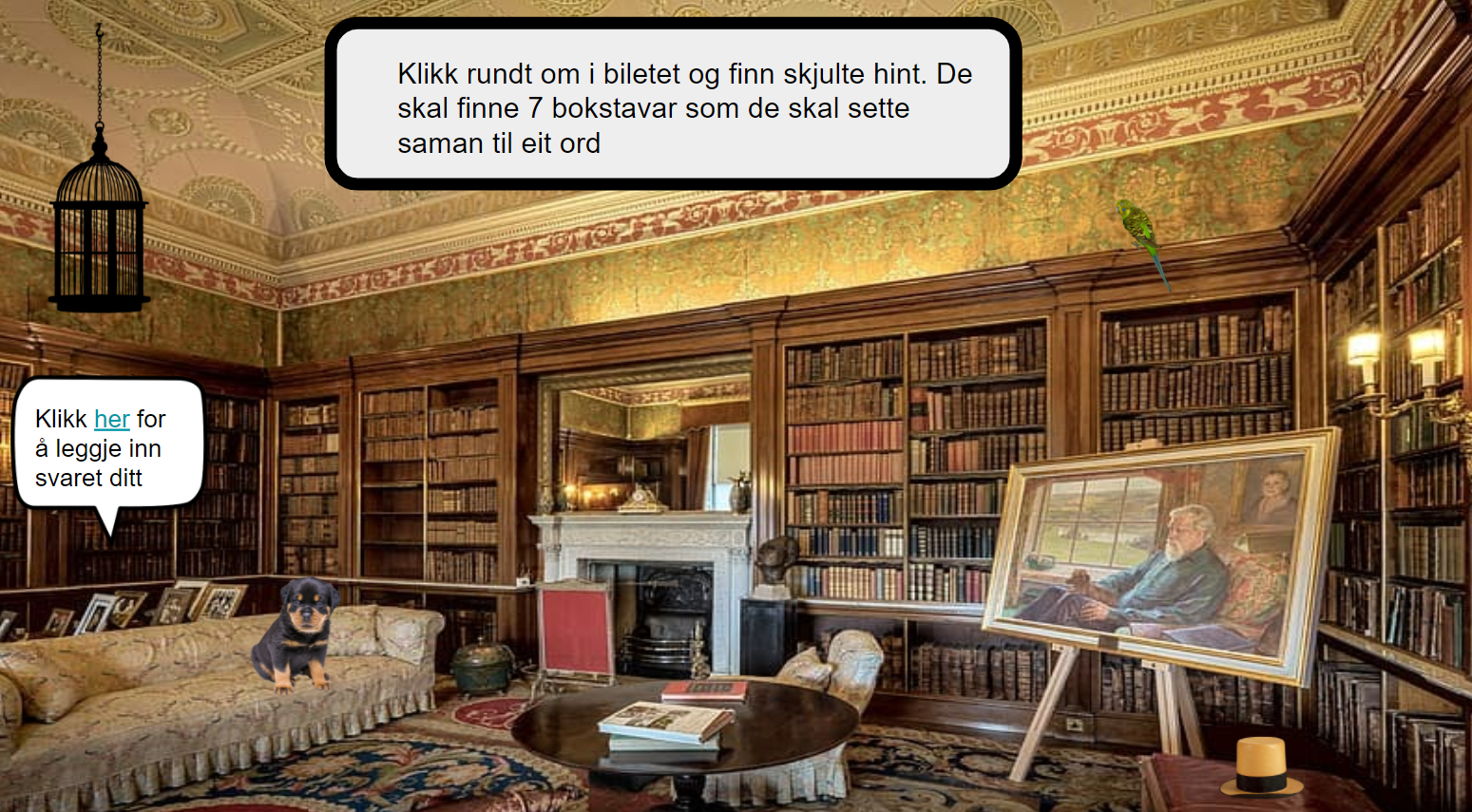 [Speaker Notes: Lenke til Escape Rommet her: https://docs.google.com/presentation/d/1cK-bJhI2kxvan7fc32BGC7KdW0VxtkS43SFpLusF58Q/preview?usp=sharing4]
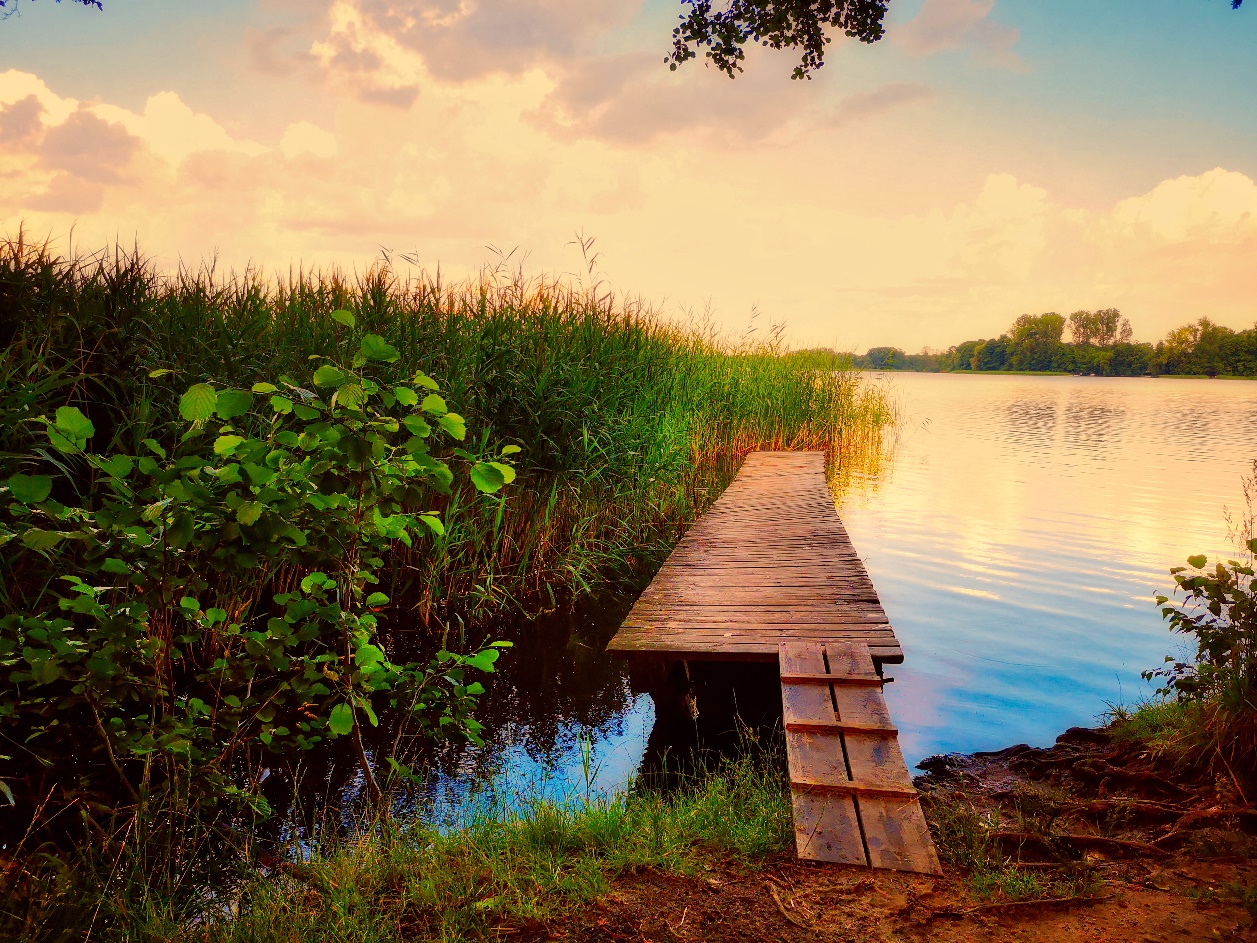 Økt 1 Oppdrag og berekraftig utvikling
1B Oppdraget
De skal hjelpe til med å gjere badeplassane i kommunen betre, og får eit budsjett på 50 000 kr som skal brukast til å designe den beste badeplassen. 
Kommunen har eitt krav for badeplassen: Han skal vere berekraftig.
De skal lage ein kort film av badeplassen i dag, der de foreslår endringar for å gjere badeplassen til den beste ut frå kva innbyggarane (de) meiner og krav frå kommunen. Filmen med det beste forslaget vil bli nominert av klassen og vinne ein Oscar.
Berekraftig badeplass
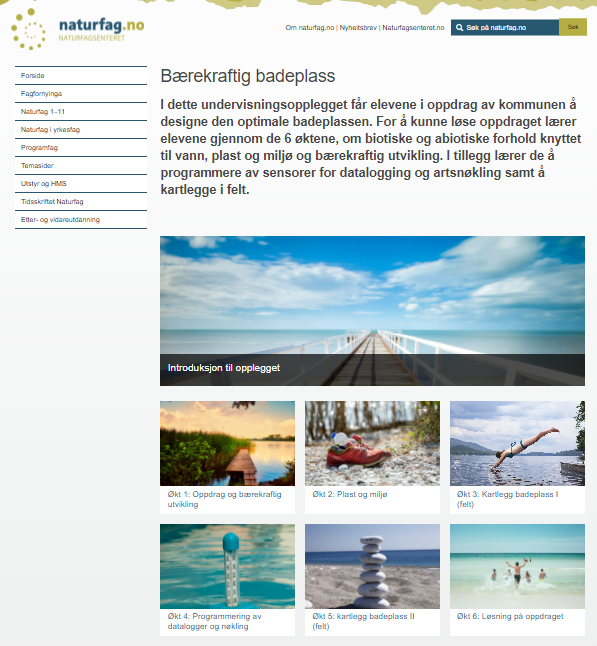 Seks økter
Oppdrag
Film
Undersøking av badeplassen
Escape Room med premiar
Pengebeløpa i dette opplegget er ikkje realistiske, men symbolske.
Kva meiner du er kjenneteikn på ein god badeplass?
Gå inn på menti.com, og skriv i stikkord kva du meiner er kjenneteikn på ein god badeplass.
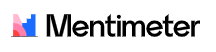 1C Kva betyr det at badeplassen skal vere berekraftig?
Omgrepet berekraftig utvikling blei først brukt i rapporten Vår felles framtid frå 1987. Denne rapporten blei gitt ut av Verdskommisjonen for miljø og utvikling som var leia av den tidlegare statsministeren i Noreg, Gro Harlem Brundtland.


Berekraftig utvikling er ei utvikling som kjem
dagens behov i møte utan å øydelegge 
moglegheitene for at kommande generasjonar skal 
få dekka sine behov.
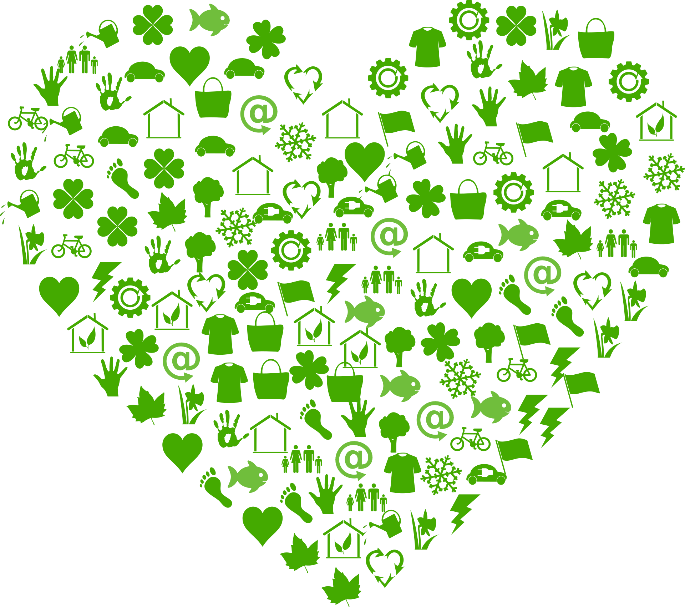 1C Kva betyr det at badeplassen skal vere bærekraftig?
Dette var jo fine ord, men korleis skal vi få til å gjere badeplassen berekraftig?
Vi skal nå gjere ei øving for å forstå  korleis ein kan vurdere om noko er berekraftig.
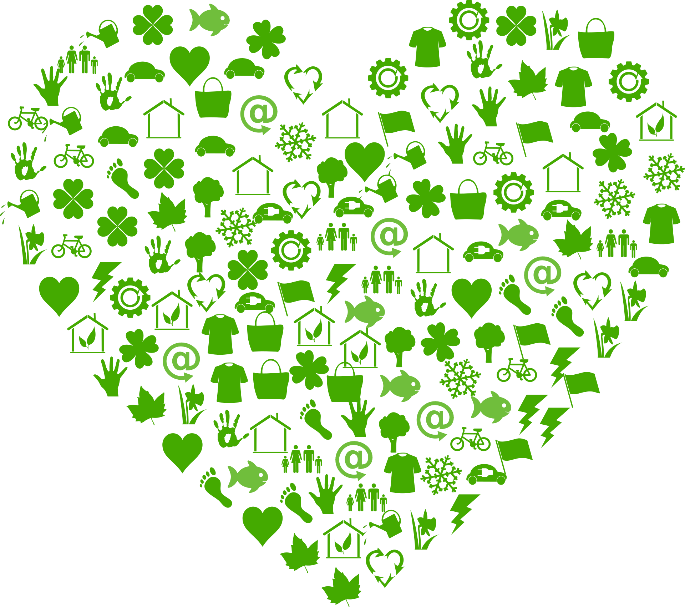 På neste bilete vil de få sjå ein teikneserie i tre sekund.
Oppgåva er å danne seg eit bilete av kva de trur teikneserien handlar om.
Er de klare?
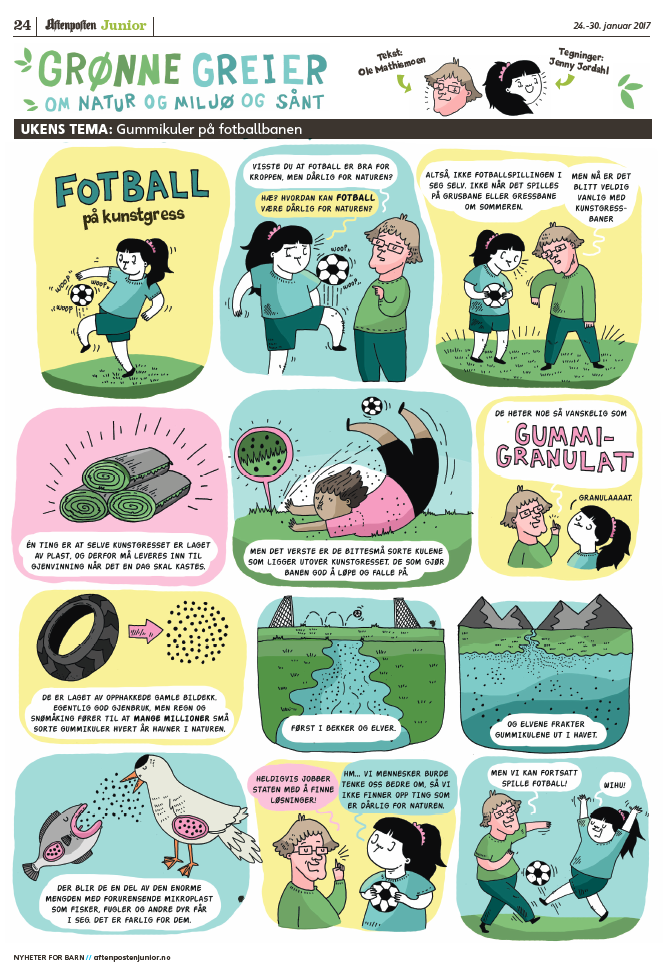 Del med sidemannen
Kva trur DU teikneserien handlar om?
Argument for og mot bruk av gummikuler i kunstgressbanar
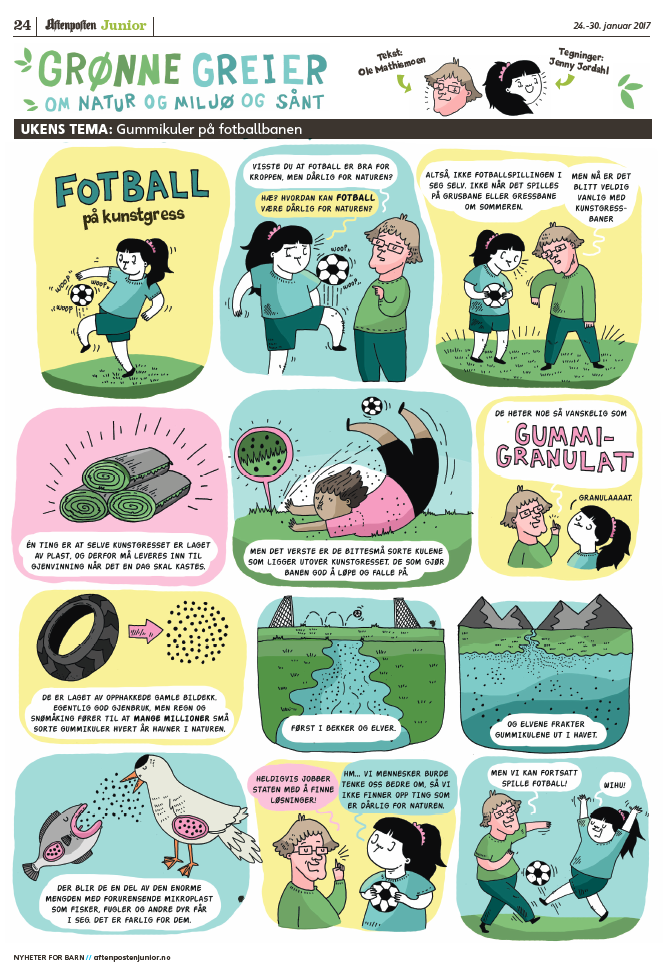 Les teikneserien, og finn argument for og mot bruk av gummikuler i kunstgressbanar. 

NB: De skal berre notere argument som de finn i teikneserien!
Men er gummikuler i kunstgressbanar berekraftig? Korleis vurderer vi om noko er berekraftig?
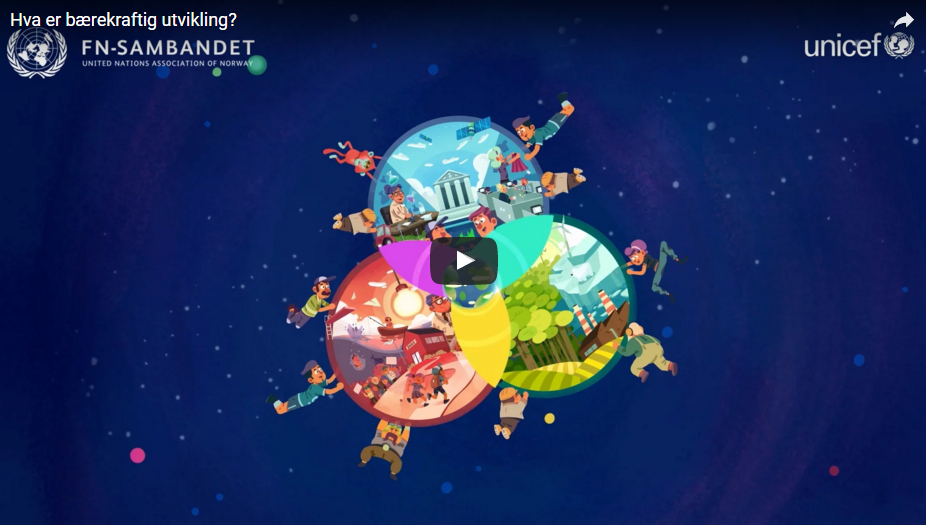 I filmen nemner dei tre dimensjonar – kva?
For å avgjere om gummikuler i kunstgressbanar er berekraftig 
må vi vurdere argumenta for og mot, innanfor tre dimensjonar.
Sosiale forhold: 
Kva verdi har det for oss menneske? Til dømes for helse og velvære.
Miljø: 
Korleis påverkar det miljøet og naturen?
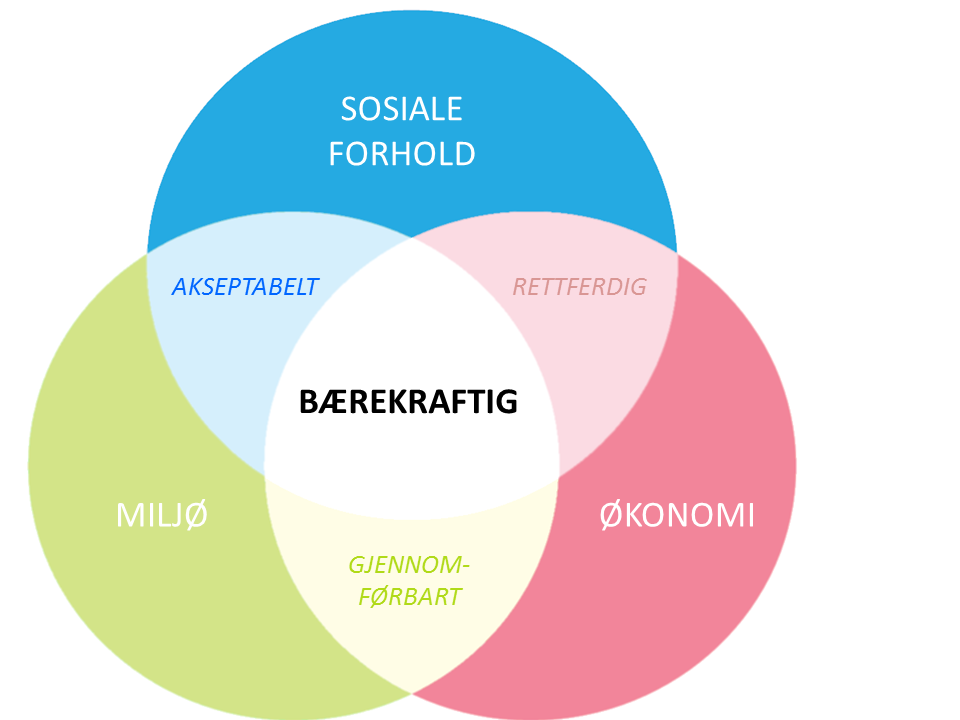 Økonomi: 
Kor mykje kostar det? Kven tener på det?
Plasser argumenta for og mot bruk av gummikuler i kunstgressbanar i skjemaet.
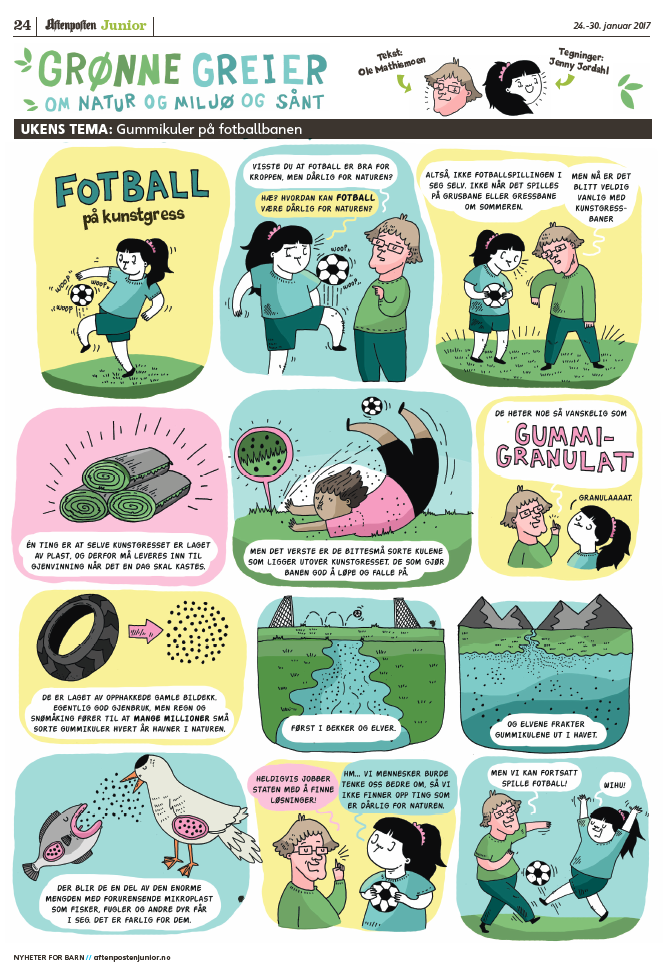 Meiner de gummikuler i kunstgressbanar er berekraftig ? Kvifor / kvifor ikkje?
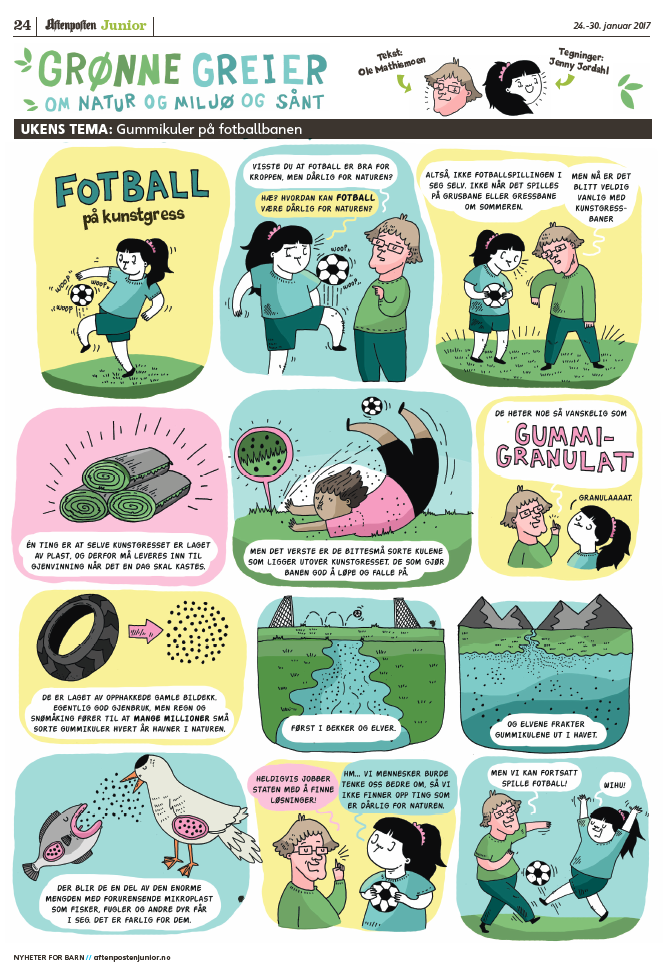 Oppsummering: Diskusjonar om berekraftig utvikling har ofte ikkje ein fasit, men inneber at vi må gjere ei reflektert vurdering.
For at noko skal vere berekraftig, må vi balansere økonomisk vekst med omsyn til miljø og sosiale forhold.
I problemstillingar som omhandlar berekraftig utvikling kan ein finne argument både for og mot.
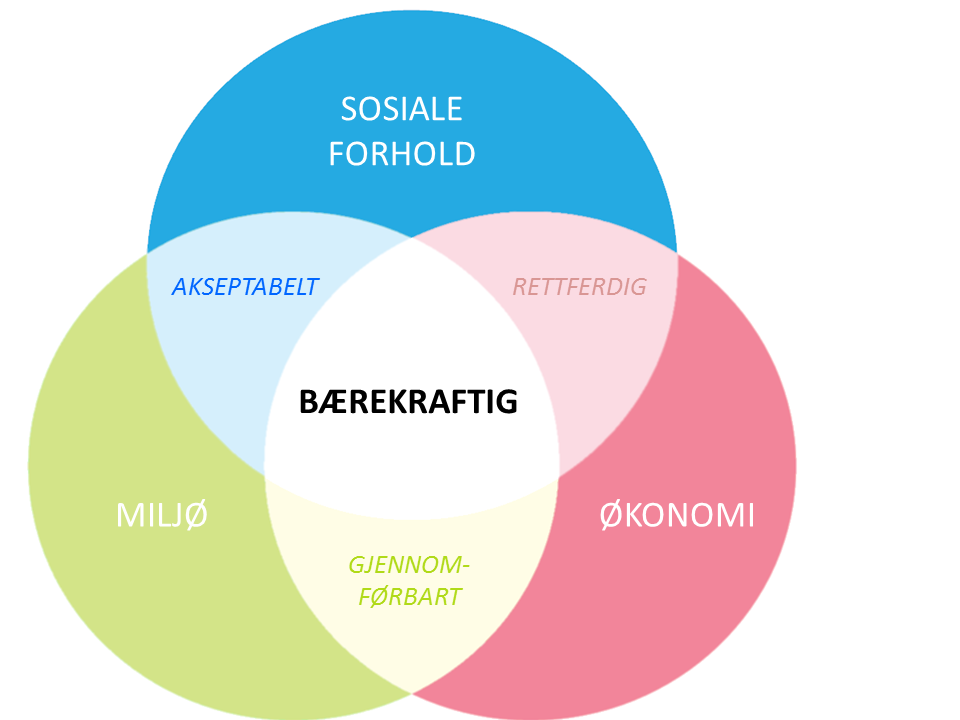 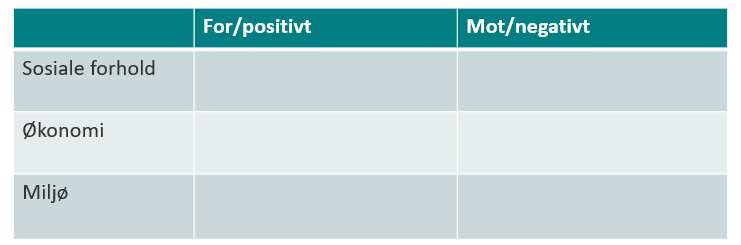 1D Design ein berekraftig badeplass
De kan nå velje mellom ulike ting for å forbetre badeplassen dykkar.
Budsjettet er på 50 000 kr, men hugs at det kan kome fleire utgiftar.
Kvar ting må vurderast ut frå omsyn til miljø, sosiale forhold og økonomi (bruk tabellen).
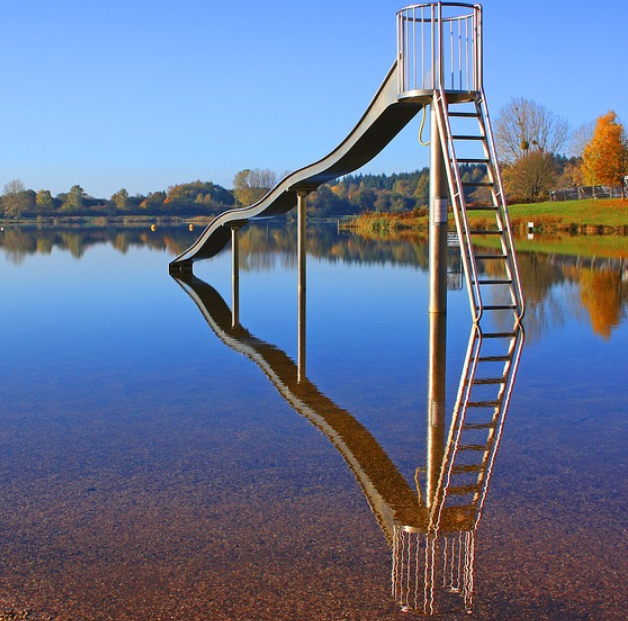 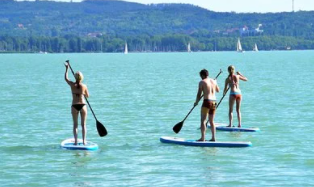 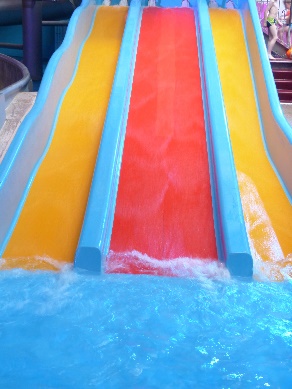 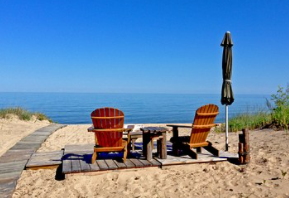 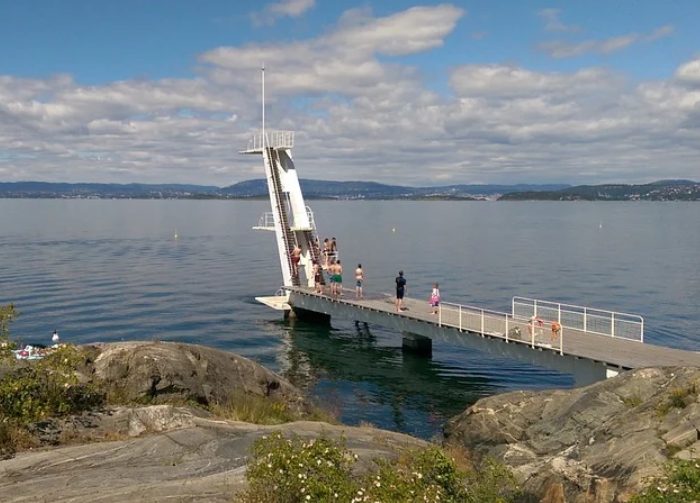 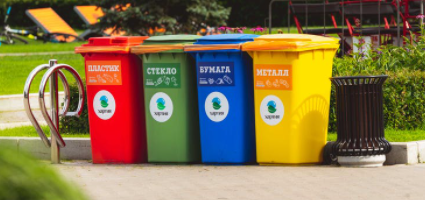 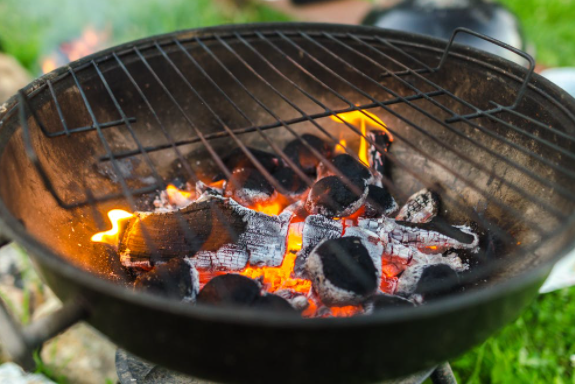 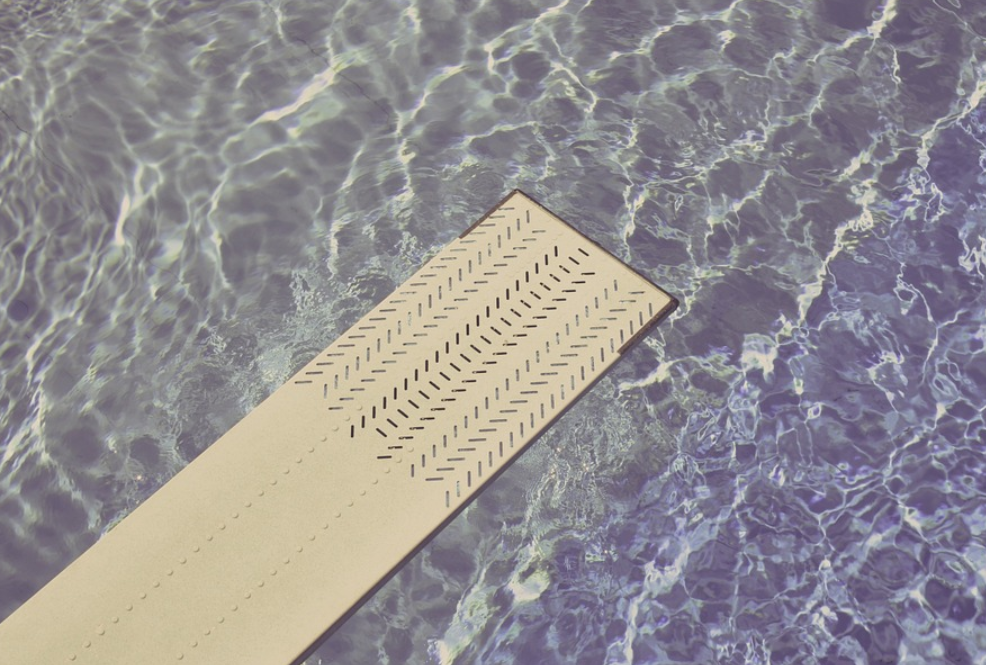 1E Oppsummering
De har fått i oppdrag å hjelpe til med å gjere badeplassane i kommunen betre. De får eit budsjett på 50 000 kr som skal brukast til å designe den beste og mest berekraftige badeplassen.
Kva ting har de valt? 
Neste økt handlar om biologisk mangfald.